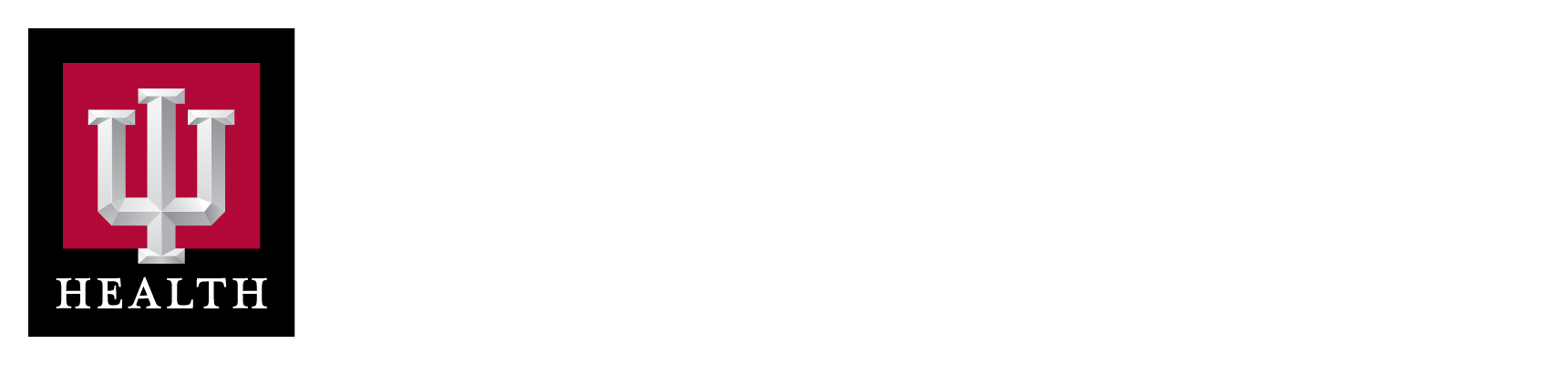 APHERESIS TEAM MEETING
06.29.2023
Shout outs
2
HAPPY BIRTHDAY 
Joe- 7/1
Sarah- 7/19
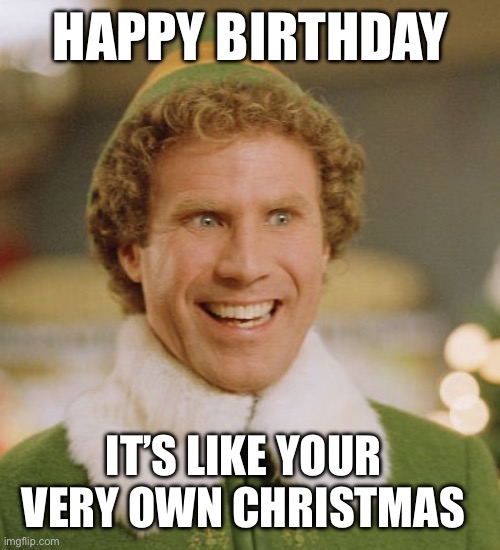 Pillar Metrics Overview
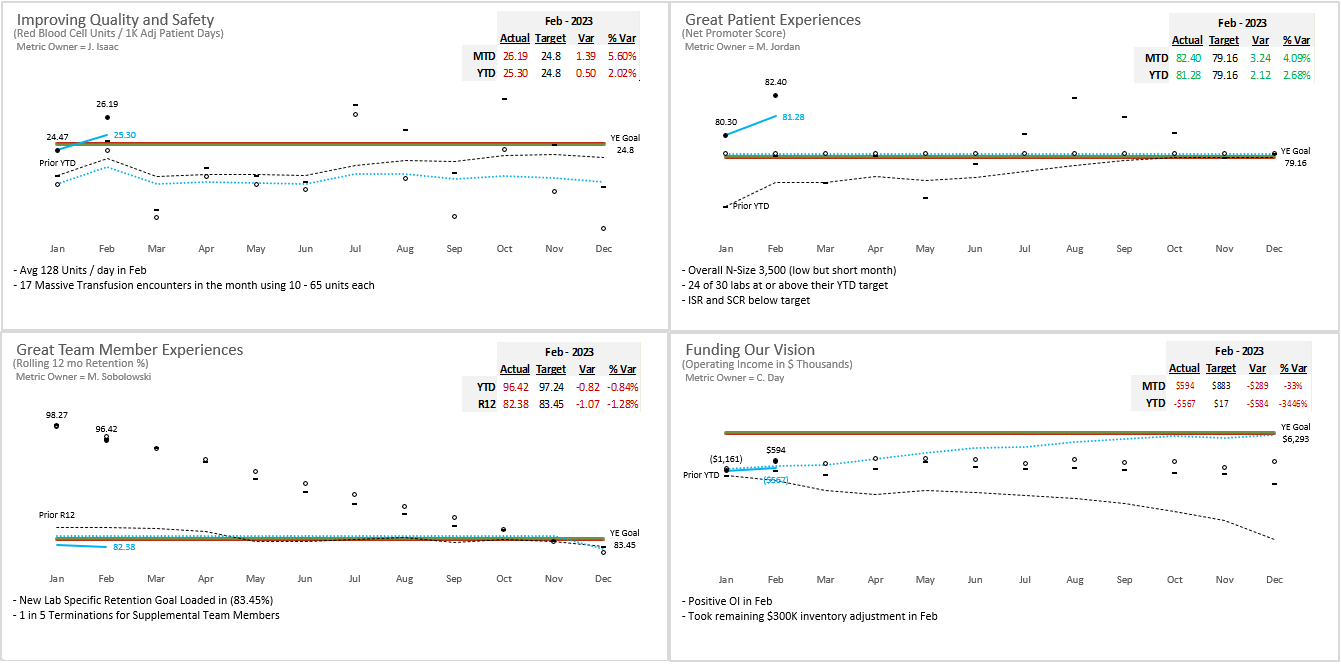 2022 Year End Metrics
4
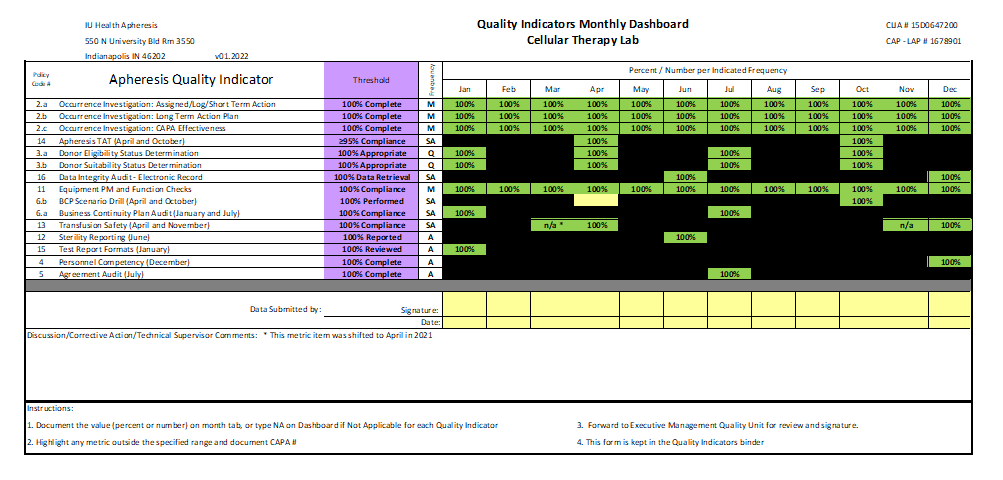 Apheresis Training Update
5
Sarah Baker- RBCX and TPE
Madeline Sanders- STEMs
Team Member Engagement
6
Engagement Update
Focus on “I have had opportunities at work to learn and grow”
Nursing Education
Tentatively 7/6/23 and will be monthly 
45 minute sessions
Will be recorded for anyone unable to make it
First topic will discuss specific disease process requiring Apheresis 
Email any ideas for education to Dr. Lepage

Kudos for Colleagues
Team Member Engagement
7
I Have the Materials and Equipment I Need to Do My Work Right
	-Any issues?  Please send an email if issues are present.
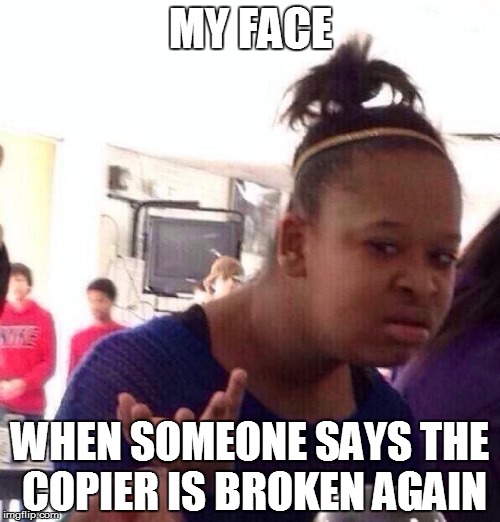 QA Update - Dave
8
Inspection Updates
	-CAP and NMDP inspections went well!!

Remember 
 	-Document alcohol prep pad expiration dates
	-Log and print certificates for ALL required supplies prior
	to placing into stock. 
          -Please continue to place all donor registration form into Sakiah’s mailbox
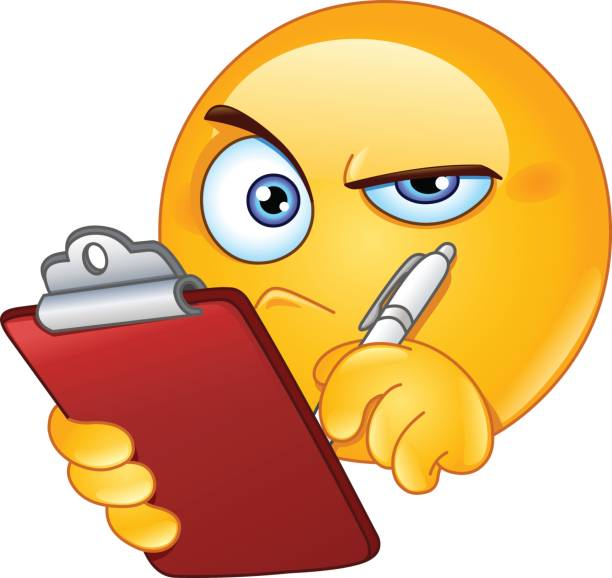 Values Acknowledgments: Purpose, Excellence, Compassion, Team
9
Excellence:
Thank you to Madeline for constructing an Excel spreadsheet for supply ordering! 

Congratulations to Agnes starting as NP on 7/1/23!
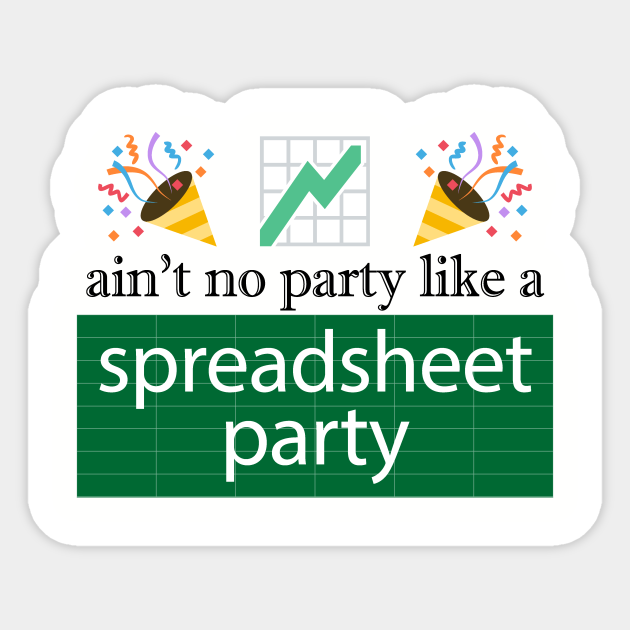 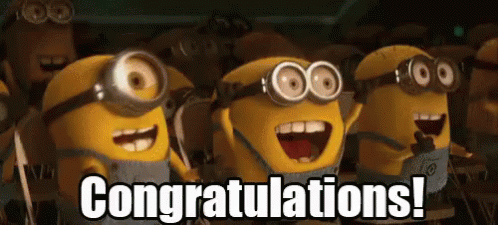